Escuela Superior Politécnica del LitoralFIMCM
Procesos Estuarinos

PROCESO DE MEZCLAS EN ESTUARIOS.
Introduccion
Un estuario es un cuerpo de agua costero semicerrado  el cual tiene una libre conexión con el mar abierto y dentro del cual  el agua del mar es medidamente  diluida con agua dulce derivadas desde tierra-drenaje .
Mezclas que se producen durante  el conducción......
por el declive de las ondas de marea 
stress del viento y 
variaciones de densidad
FLUJOS OSCILARES

Principales Métodos de clasificación....
Categorías hidrodinámicas
Agudamente estratificados
 salt- wedge 
Parcialmente  estratificados 

Variacion Vertical de salinidad y la fuerza de la densidad Interna-conducción de circulación
Clasificación Geomorfológico:
Llanura costera estuarina
 barra-edificación de estuarios y 
el descanso.
Clasificación Geométrica
longitud L  ,
ancho  W, 
y profundidad d.
La Causa de la Mezclas en los Estuarios ...
Resulta por la combinación de pequeñas escalas de difusión de turbulencia y un larga variacion escalar  de campo de velocidades  advectivas.... ....
Las cuales son causadas por: 
     Vientos

     Mareas       Efecto Shear en estuarios y la corriente en los ríos
                                                 Pumpping 
                                       Trapping
         Rios
Mezclas causadas por vientos
El efecto del viento depende principalmente por las corrientes inducidas.
Es usualmente la fuente dominante de energía en lagos de gran tamaño ,el océano abierto, y algunas áreas costeras
Mezcla causadas por mareas
La marea genera mezcla en dos formas. La fricción del flujo de marea recorre sobre el fondo del canal generando turbulencia y conduciendo a una turbulenta mezcla, y la interacción de la ola de marea con la batimetría genera corrientes de larga escala
dispersión del flujo shear
La dispersión del flujo shear tendrá un efecto máximo si el periodo de marea es similar al tiempo requerido por la mezcla de la sección transversal.
La interacción del flujo de marea con la irregularidad batimétrica encontrada en la mayoría de los estuarios .
Mareas “Trapping
es un término usado para describir los efectos de “las zonas muertas en río .

Aguas con poca velocidad  a lo largo de las orillas de un estuario unidos si las cuencas físicas no están presentes.

El rol de ellos es acrecentado por la acción de marea
Causas de mezclas por rios.
Reparten las descargas de aguas dulces .

La mayor energía cinética esta disponible al quebrar la interface y mezclando por turbulencia las capas de agua dulce y agua salada
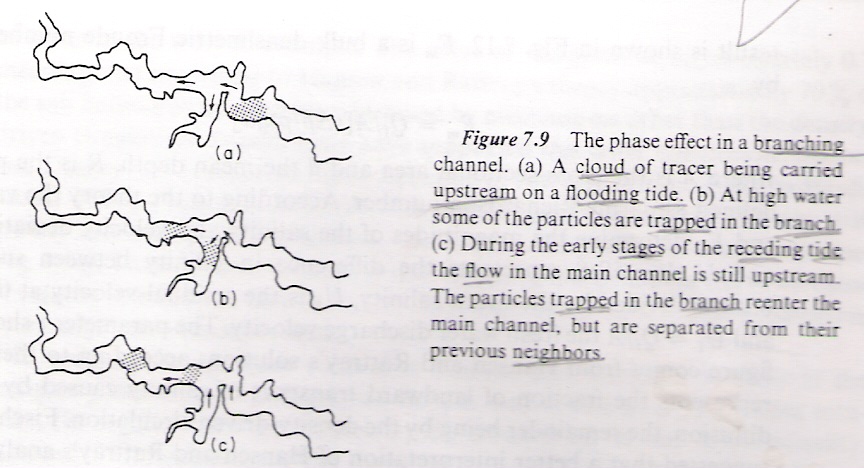 Mezcla vertical.
Posee  un flujo de marea con  densidad constante

La mezcla vertical es causado  predominantemente por turbulencia generado por el stress cortante,
Mezcla en estuarios en la sección transversal.
Algunos estuarios son amplios e irregulares, no se puede decir que ellos poseen una identificable sección transversal
Mezcla transversal
Velocidad transversal es causado por la superposición de todos los mecanismos
Dispersión longitudinal y  Intrusión de salinidad.
La dispersión longitudinal de los contaminantes a lo largo de los ejes del canales  y la intrusión de la deriva salinidad del  océano al canal eje  por mecanismos de dispersión.
Decomposicion de los perfiles de la salinidad y velocidad.
La  técnica para identificar los mecanismos es dividir las fluctuaciones observadas en los componentes de salinidad y velocidad. . 
Las componentes son de dos tipos; variaciones de tiempo, y 
     variaciones de espacio.
Magnitudes relativas
Las relativas magnitudes de los términos podrían ser medidos estableciendo una observación transecta y midiendo la velocidad en todos los puntos a traves de la sección durante un ciclo de marea típica .
Análisis Dimensional de dispersión de desechos
La velocidad de flujo,salinidad,y concentración de alguna sustancia disuelta son asumidas a depender solo en distancia desde la desembocadura;
intercambio de marea en la desembocadura.
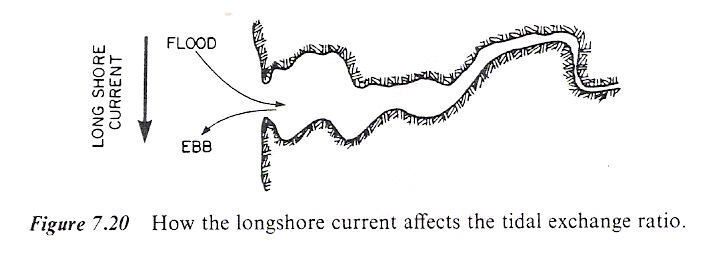 Total del volumen de agua que entra al estuario durante el flujo de marea. 

Sin la corriente a lo largo de la costa todo el intercambio podría ser  por procesos de mezclas locales relativamente ineficientes  en la zona costera
Dispersión de  sustancia que decaen
Dispersión de contaminantes  podría ser basado en u n promedio de tiempo y espacio. 

La distancia  viajada por una partícula en un ciclo de marea
Conclusiones:
Mas de la mitad de la literatura en la  circulación en estuarios es concerniente con la circulación residual .... La dificultad  esta en la conducción de los giros de viento, batimetría, y contribución total de corrientes de conducción  por densidad, y un conjunto de observaciones en un estuario que podría resultar de alguna combinación.
Por :
Laura Aguayo Alcívar
Gracias.